Detecting Fakes
11/10/11
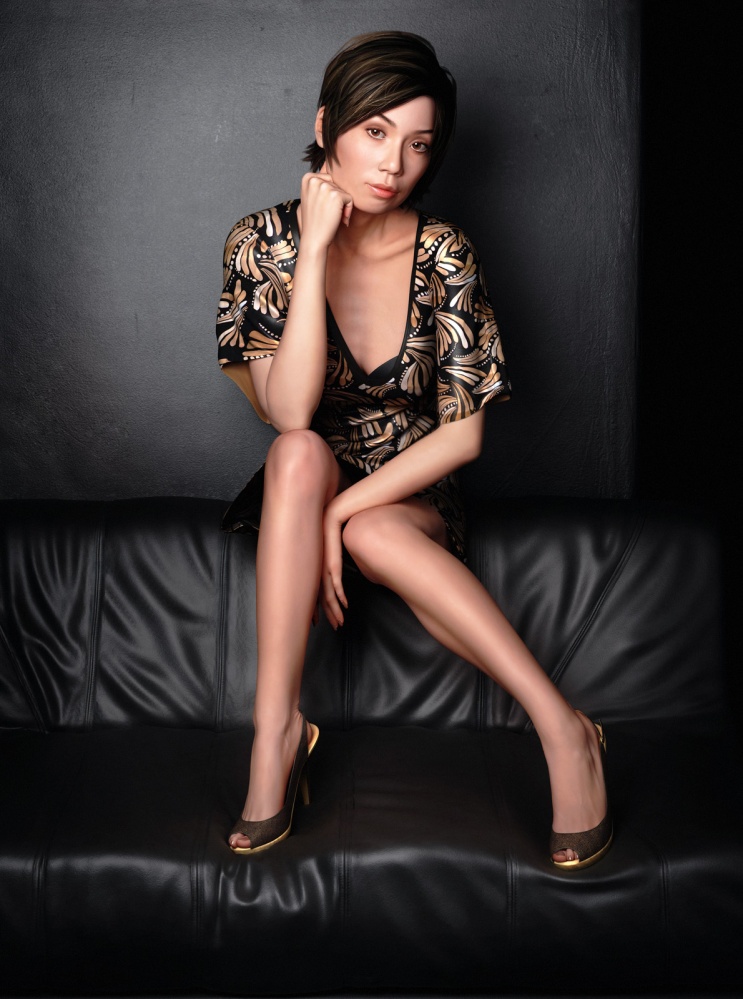 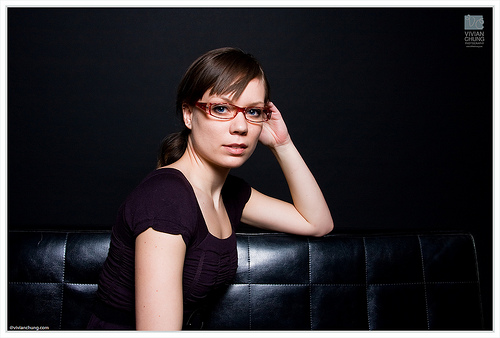 http://www.flickr.com/photos/kjmeow/2320759046/
Bernadette by Stephen Molyneaux
Computational Photography
Derek Hoiem, University of Illinois
Will grade midterm by next Tues

Remember to complete your project 5 by Mon night
Detecting Fakes
Detecting photorealistic graphics


Detecting manipulated images
CG vs. Real: Can you do it?
http://area.autodesk.com/fakeorfoto/challenge

I got 2 out of 12 right
Last year, I got 3/12
Chance = 6 out of 12
CG vs. Real -- Why It Matters: Crime
1996 Child Pornography Prevent Act made certain types of “virtual porn” illegal

Supreme court over-ruled in 2002

To prosecute, state needs to prove that child porn is not computer-generated images
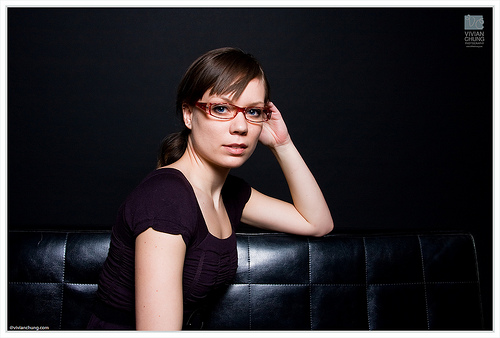 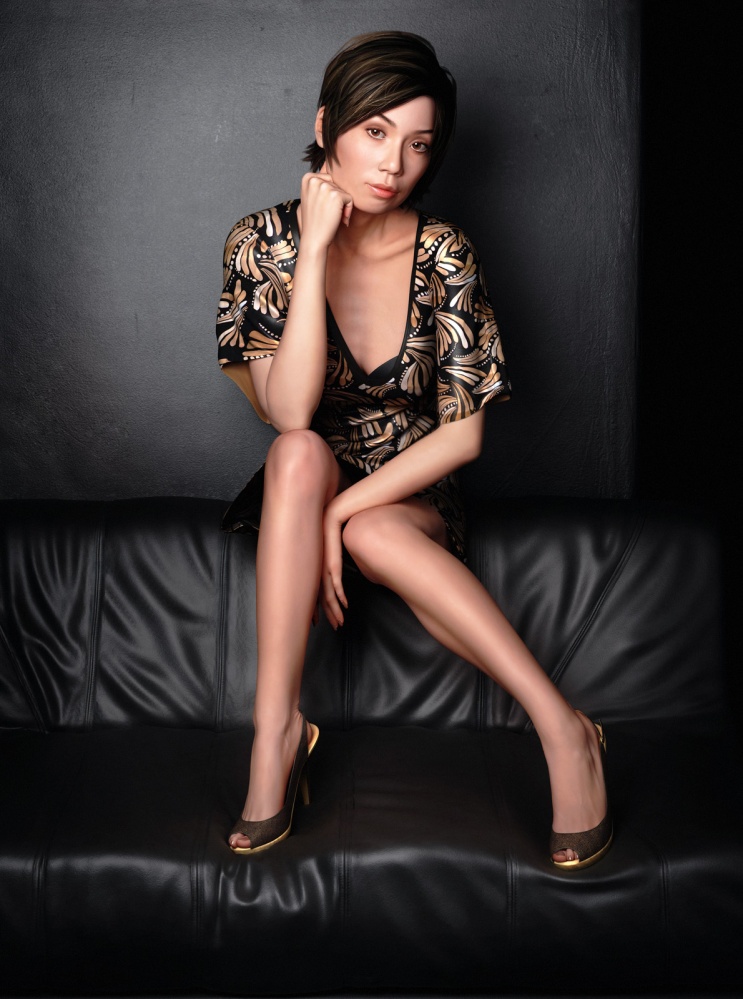 Real Photo
CG
Automatically Detecting CG
Sketch of approach
Intuition: natural images have predictable statistics (e.g., power law for frequency); CG images may have different statistics due to difficulty in creating detail
Decompose the image into wavelet coefficients and compute statistics of these coefficients
Lyu and Farid 2005: “How Realistic is Photorealistic?”
2D Wavelets
Kind of like the Laplacian pyramid, except broken down into horizontal, vertical, and diagonal frequency
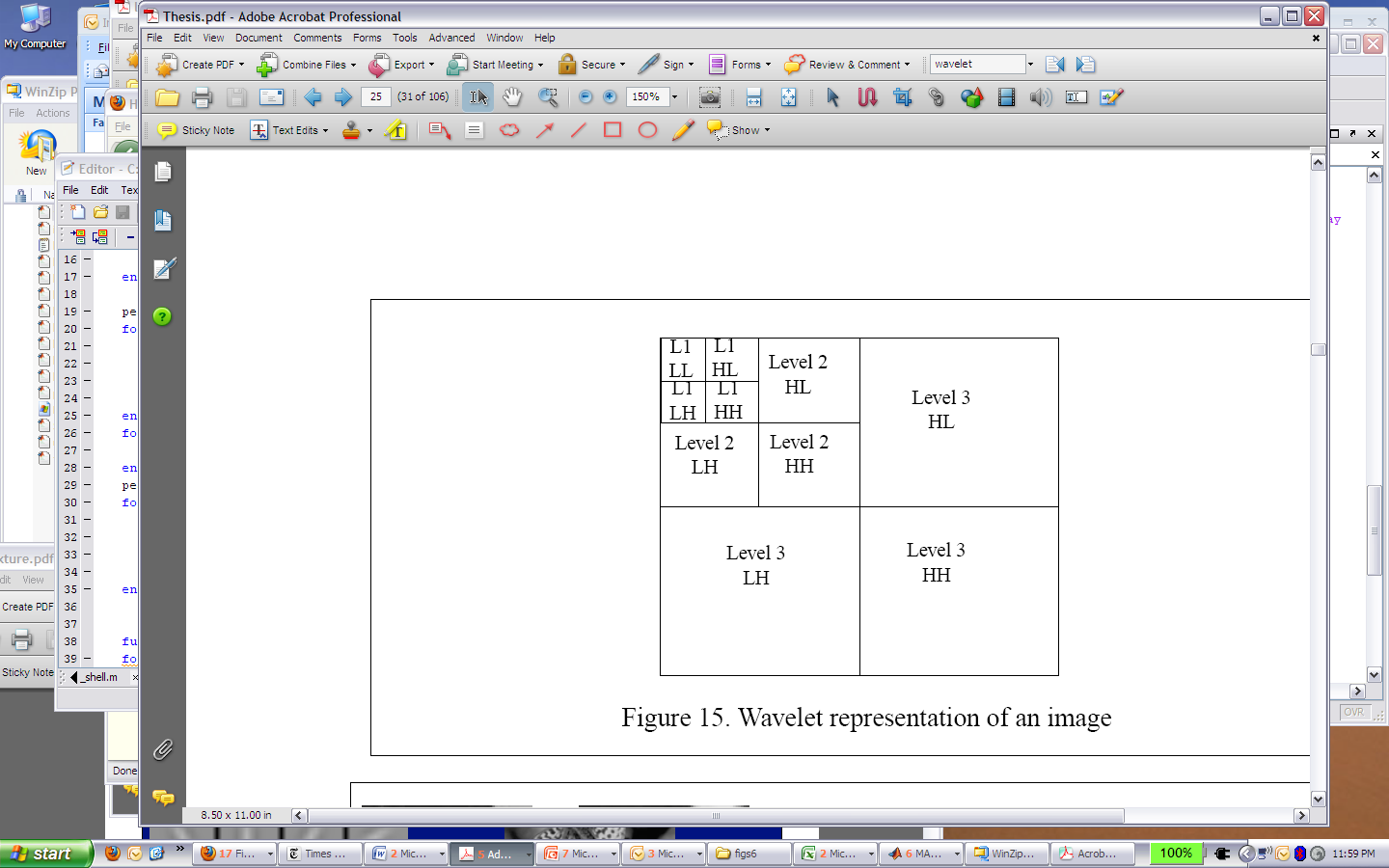 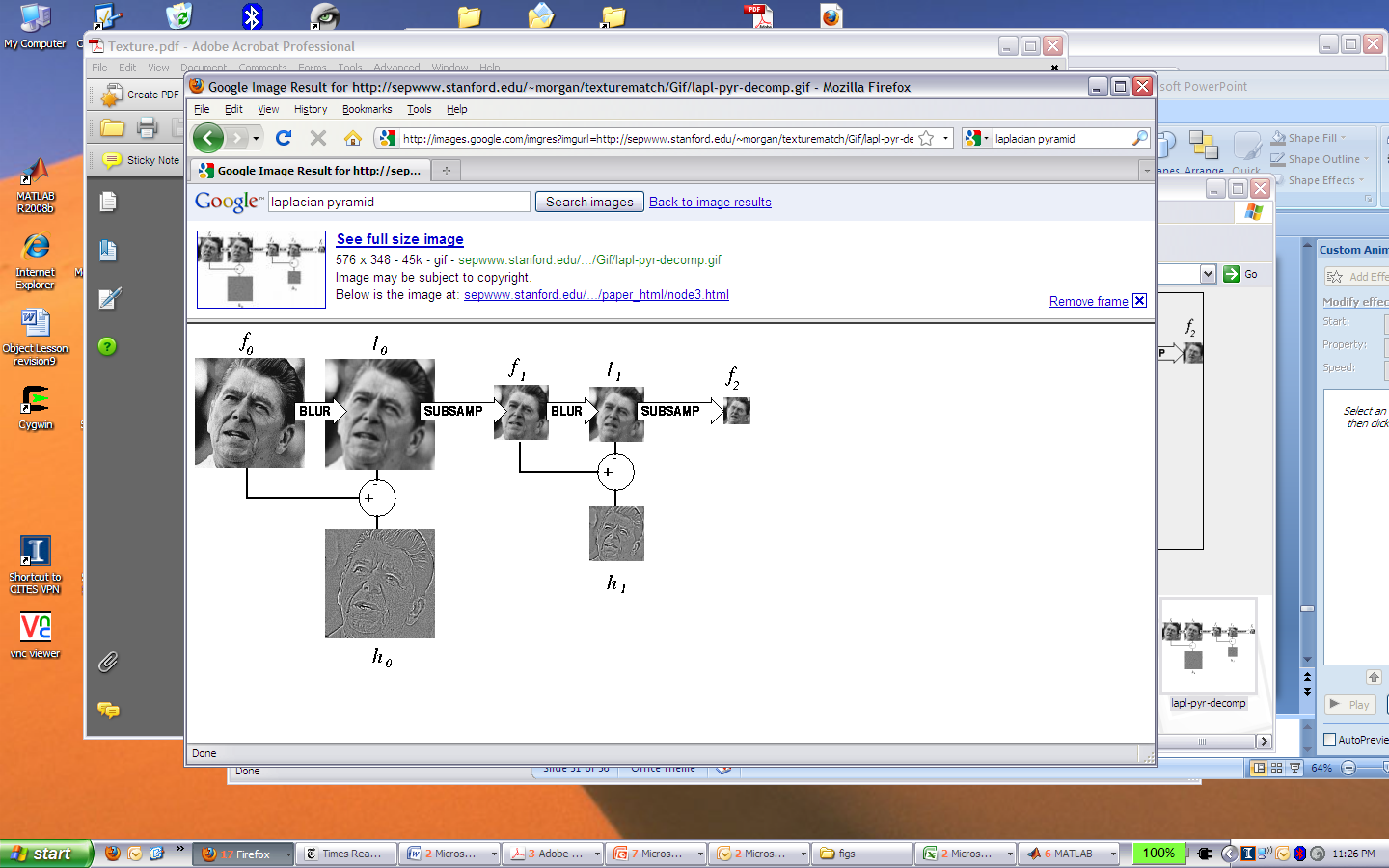 Laplacian Pyramid
Wavelet Pyramid
2D Wavelet Transform
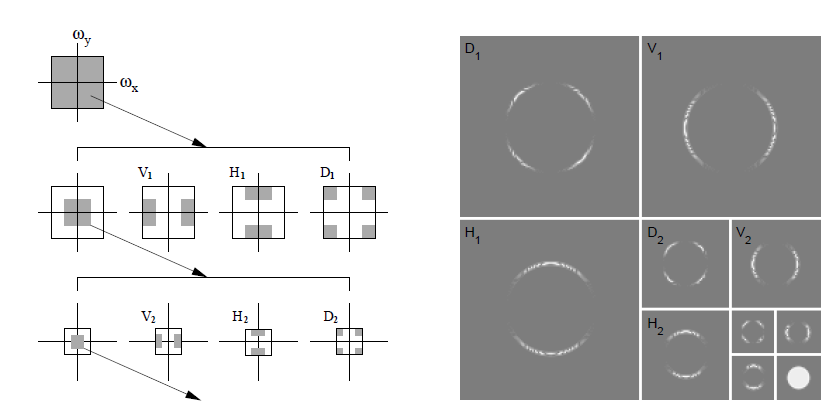 Wavelet decomposition of disc image
Illustration of procedure
Figure from Lyu and Farid 2005: “How Realistic is Photorealistic?”
Automatically Detecting CG
Sketch of approach
Intuition: natural images have predictable statistics (e.g., power law for frequency); CG images may have different statistics due to difficulty in creating detail
Decompose the image into wavelet coefficients and compute statistics of these coefficients
Train a classifier to distinguish between CG and Real based on these features
Train RBF SVM with 32,000 real images and 4,800 fake images
Real images from http://www.freefoto.com
Fake images from http://www.raph.com and http://www.irtc.org/irtc/
Lyu and Farid 2005: “How Realistic is Photorealistic?”
Results
98.8% test accuracy on real images
66.8% test accuracy on fake images
10/14 on fakeorfoto.com
Lyu and Farid 2005: “How Realistic is Photorealistic?”
Results
Fake-or-photo.com: Correct
Photos
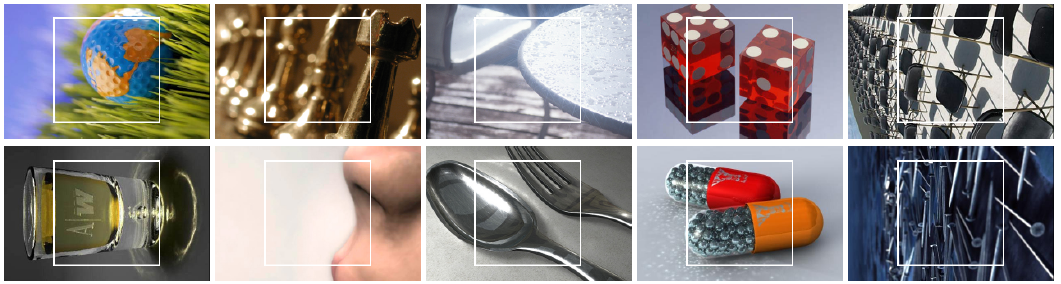 CG
Lyu and Farid 2005: “How Realistic is Photorealistic?”
Results
Fake-or-photo.com: Wrong
Photos misclassified as CG
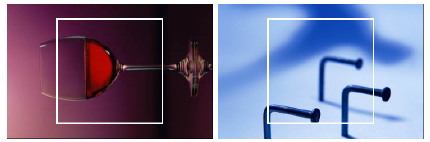 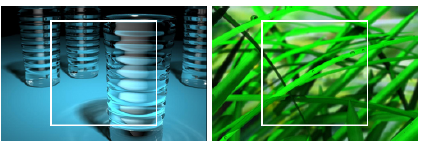 CG misclassified as photos
Lyu and Farid 2005: “How Realistic is Photorealistic?”
Results
Fakes, confidently labeled as fake
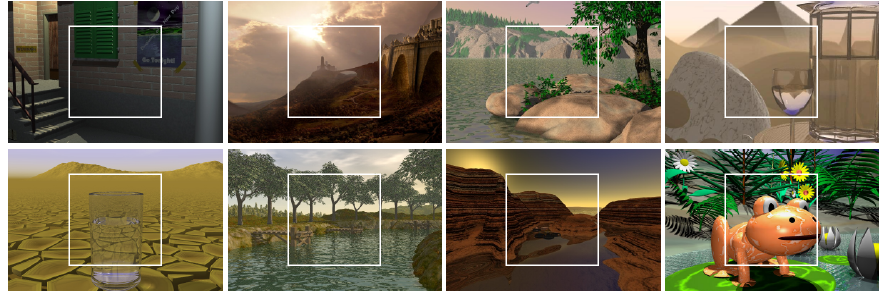 Lyu and Farid 2005: “How Realistic is Photorealistic?”
Results
Fake images thought to be real
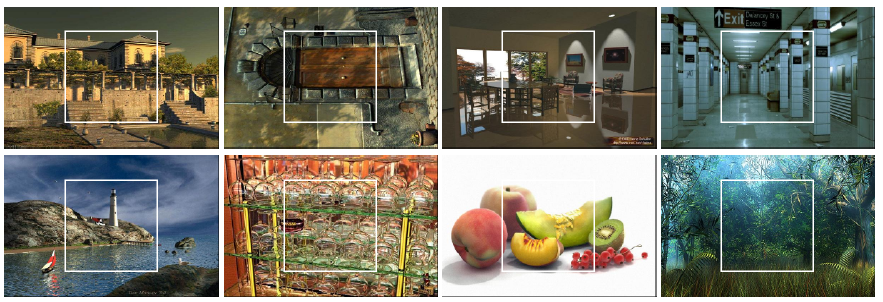 Lyu and Farid 2005: “How Realistic is Photorealistic?”
Results
Real photographs, confidently labeled as real
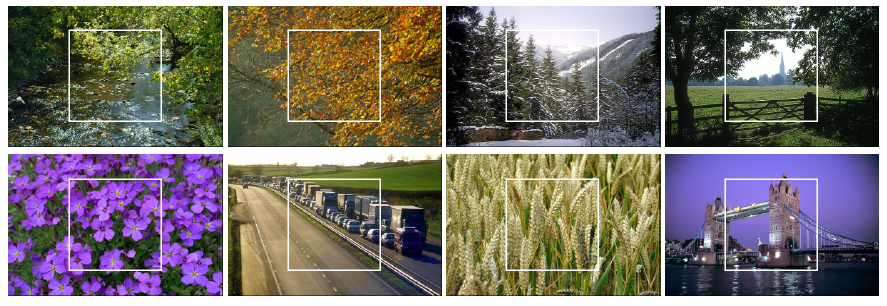 Lyu and Farid 2005: “How Realistic is Photorealistic?”
Results
Real photos, incorrectly thought to be fake
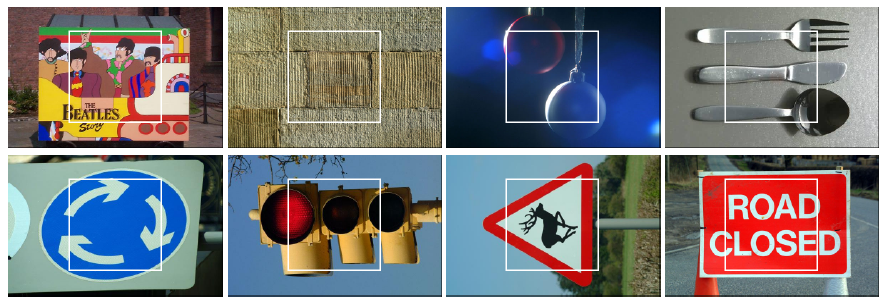 Lyu and Farid 2005: “How Realistic is Photorealistic?”
Detecting Forgery: Can You Do It?
http://www.life.com/archive/realfake

I got 5/10 (6/10 last year)
Chance = 5/10
Detecting Forgery -- Why It Matters: Trust
Examples collected by Hany Farid: http://www.fourandsix.com/photo-tampering-history/
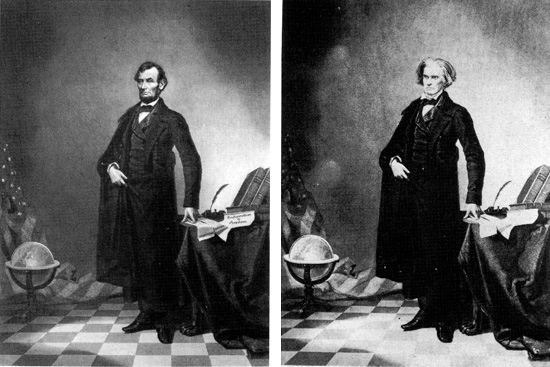 Iconic Portrait of Lincoln (1860)
“While photographs may not lie, liars may 	  photograph.”

	  Lewis Hine (1909)
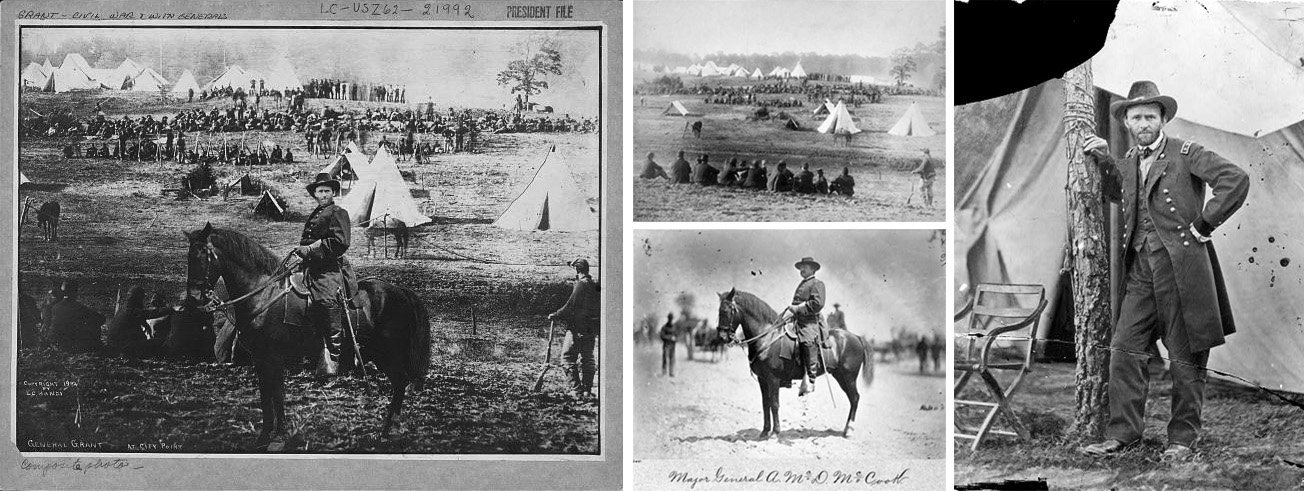 General Grant in front of Troops (1864)
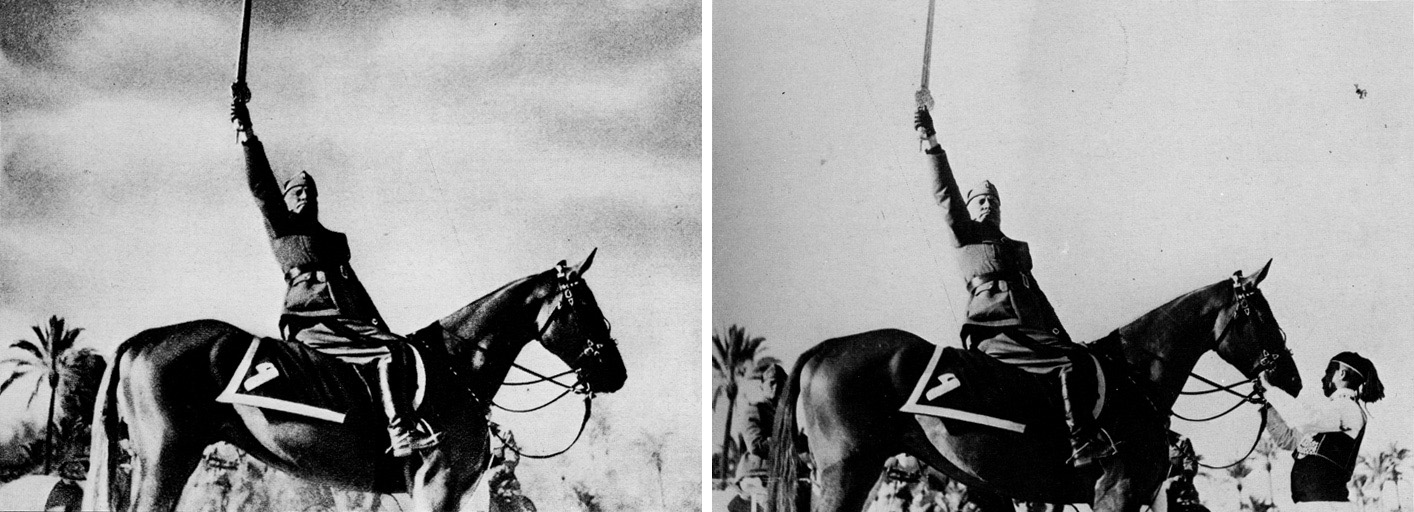 Mussolini in a Heroic Pose (1942)
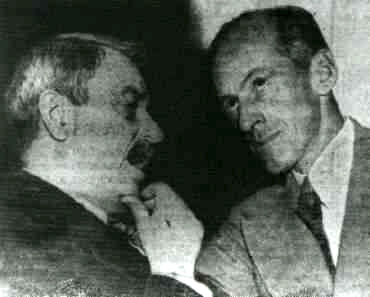 1950: Doctored photo of Senator Tydings talking with Browder, the leader of the communist party, contributed to Tydings’ electoral defeat
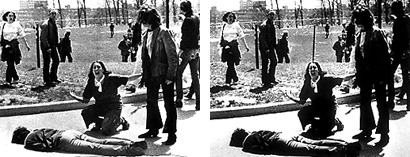 Pulitzer Prize winning photograph of Kent State killing (1970)
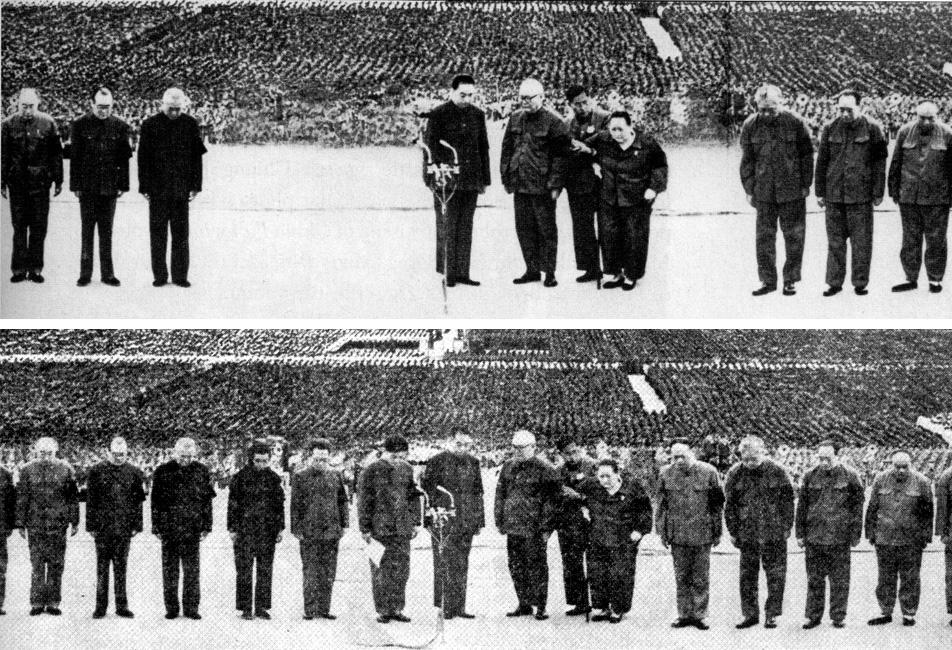 Gang of Four are removed (1976)
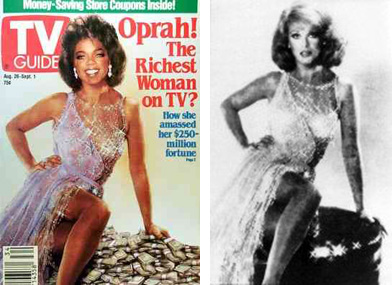 1989 composite of Oprah and Ann-Margret (without either’s permission)
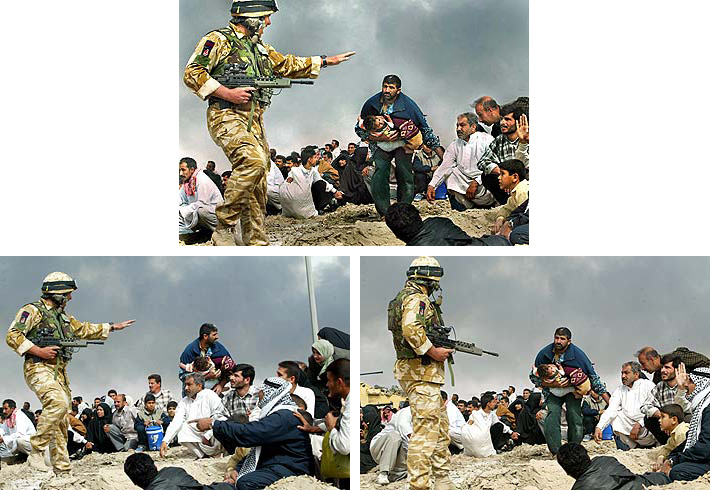 Published photo
2003: Long-time staff photographer for LA Times was fired for this one
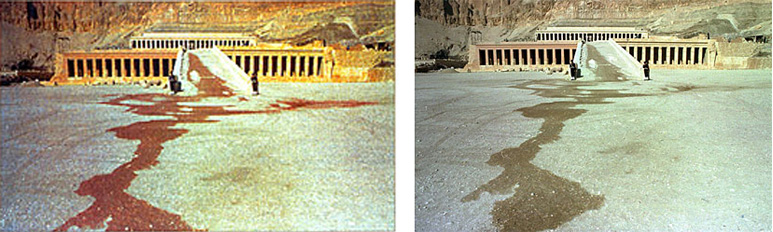 Photo from terrorist attack in 1997 in Hatshepsut, Egypt
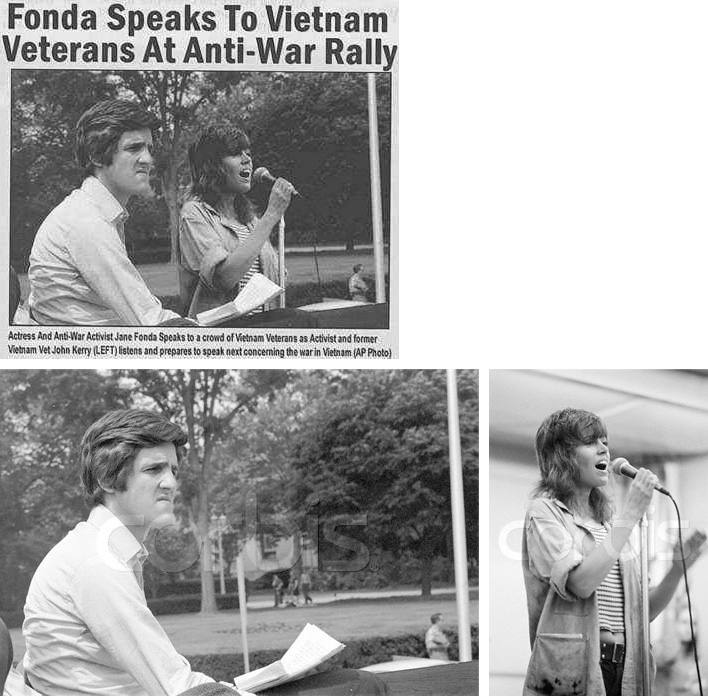 Caption: “Actress and Anti-war activist Jane Fonda speaks to a crowd of Vietnam veterans, as activist and former Vietnam vet John Kerry listens and prepares to speak next concerning the war in Vietnam.” (AP Photo)
Kerry at Rally for Peace 1971
Fonda at rally in 1972
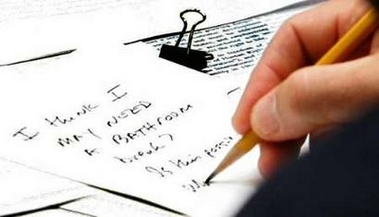 2005: Pres Bush scribbles a note to C. Rice during UN Security Council Meeting
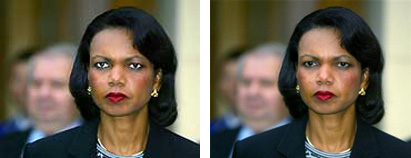 2005: USA Today SNAFU
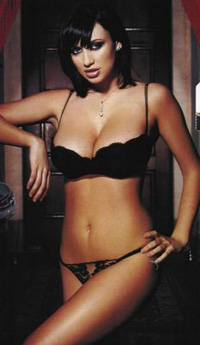 2006: “Women you will never see in Maxim” – movie star Khushboo’s head on a model’s body; Maxim got sued.
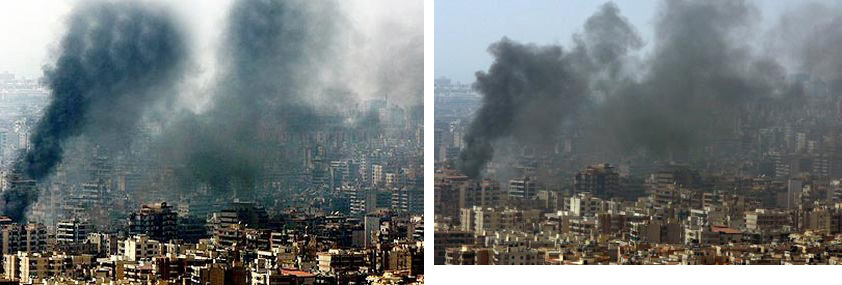 2006: Photo by Adnan Hajj of strikes on Lebanon (original on right)
Later, all of Hajj’s photos were removed from AP and a photo editor was fired.
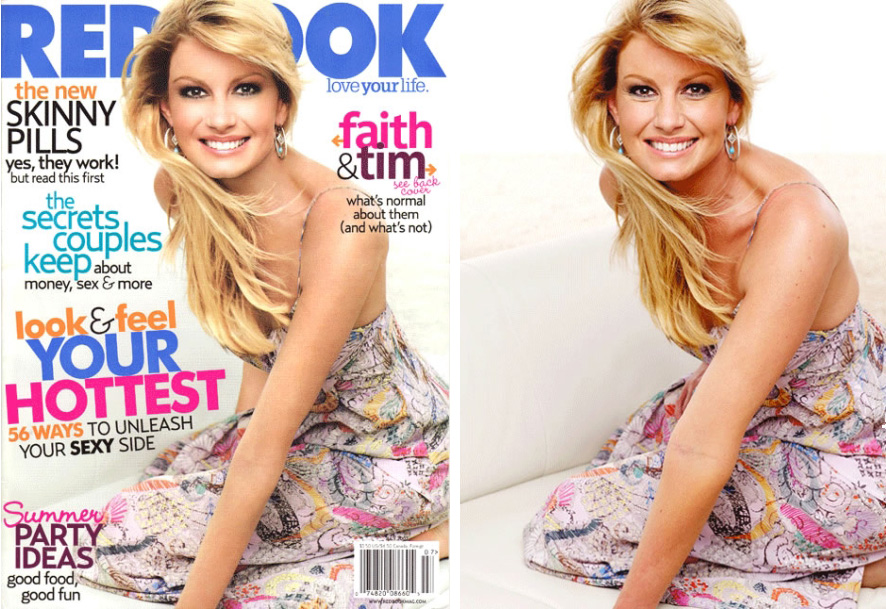 2007 Retouching is “completely in line with industry standards”
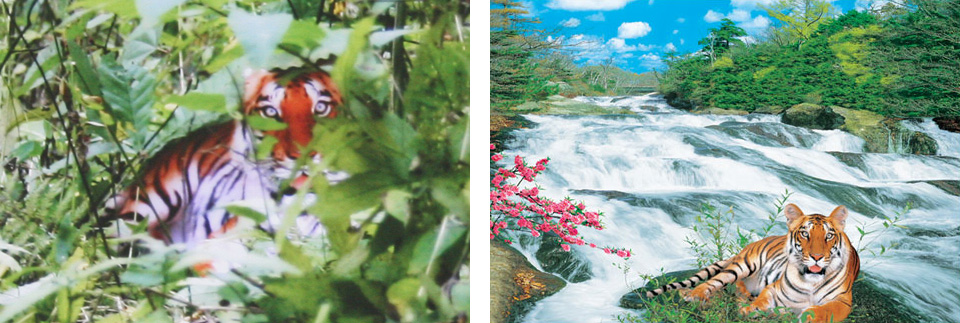 Claimed Photo
Poster
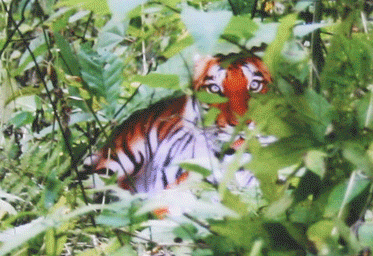 Overlay
2007: Zhou Zhenglong claimed to take 71 photos of the nearly extinct South China tiger
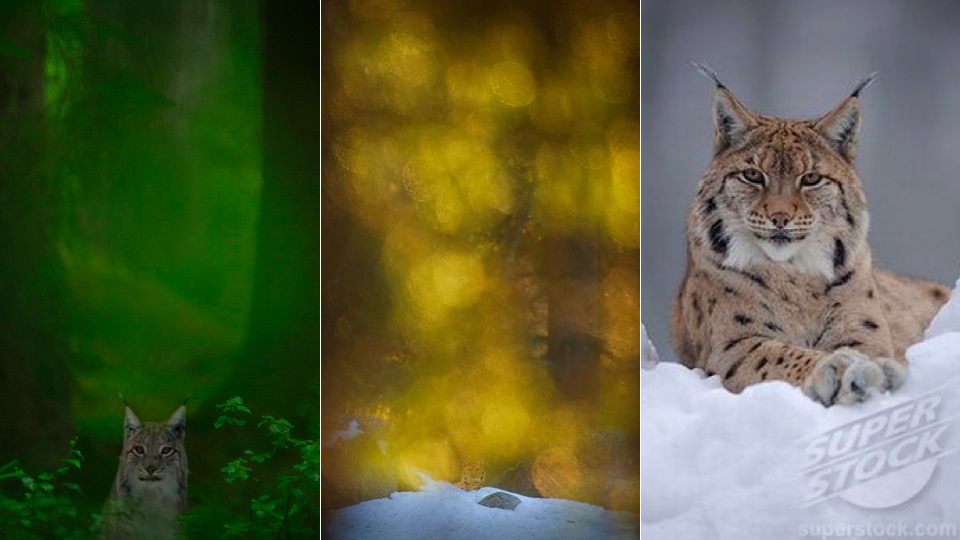 Similar scandal in 2011 from Terje Helleso who won Swedish Env. Prot. award
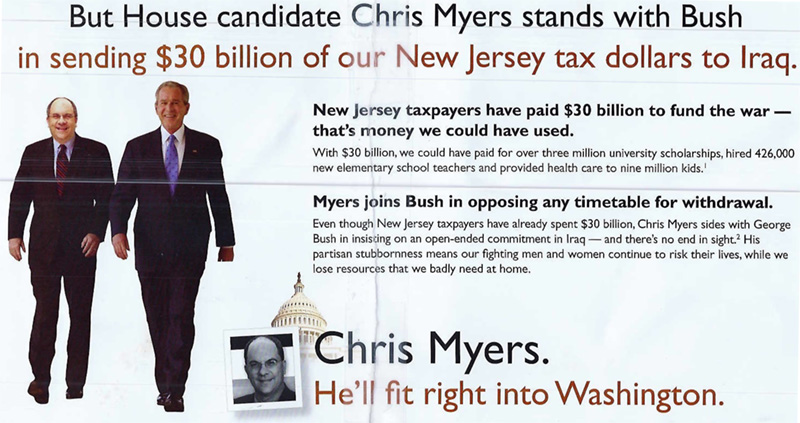 2008 Ad against Myers.  Myers says he’s never met Bush.
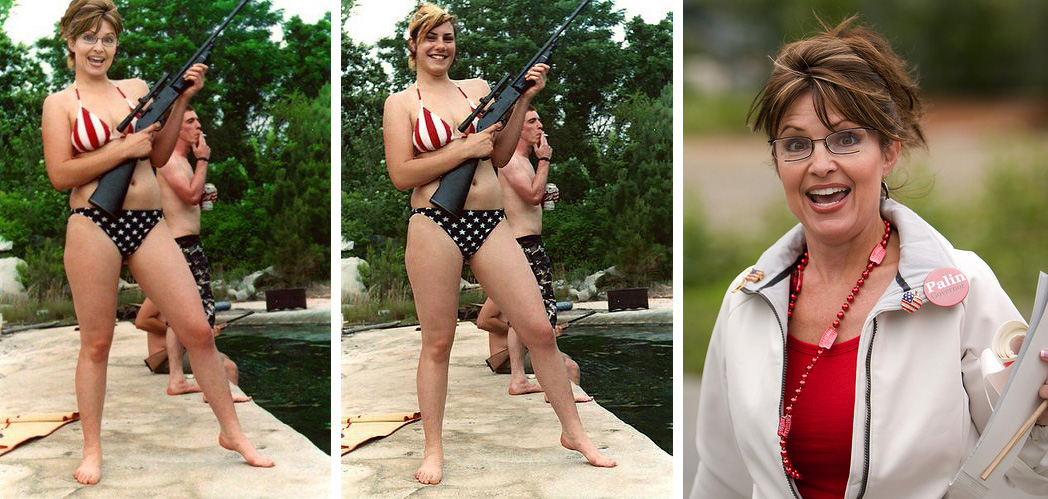 2008
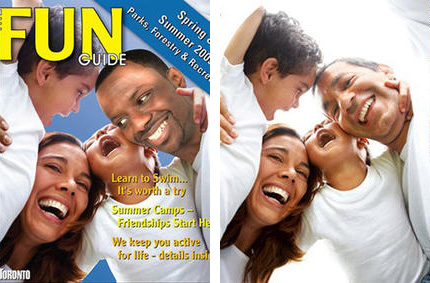 2009: Digital diversity
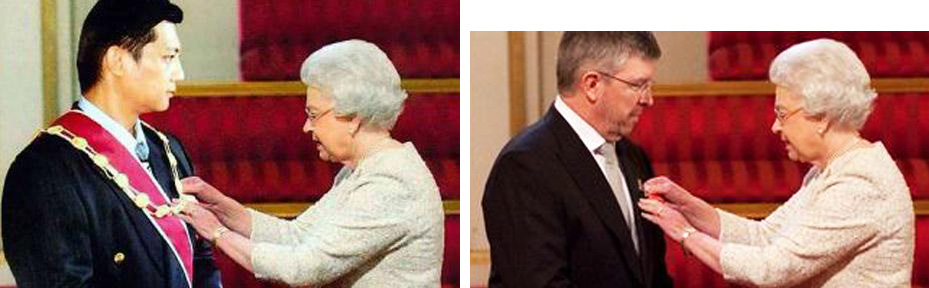 “Evidence” that Malaysian politician Jeffrey Wong Su En was knighted by the Queen (2010)
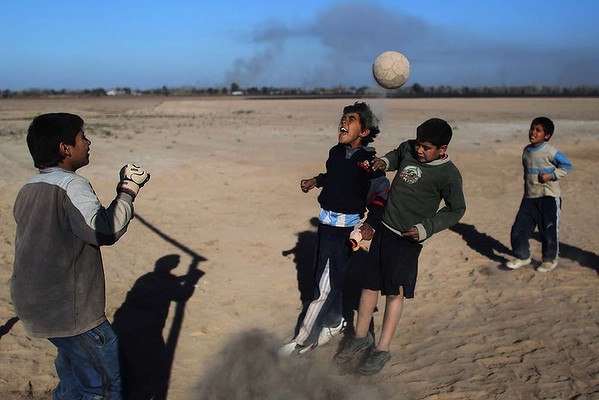 Cloning sand to remove shadow.  Miguel Tovar – banned from AP, all his photos removed (2011)
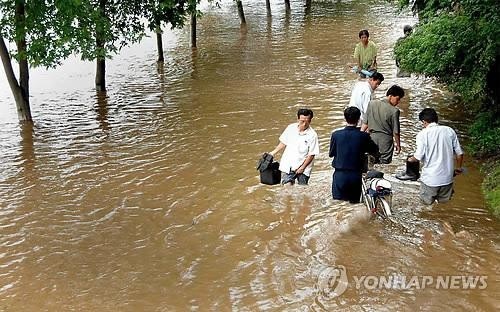 Photo from Korean Central News Agency, determined to be composite (people don’t appear wet) – was attempt to get sympathy for North Korea to get more international aid
Other recent examples
Feb 2011: A spanish newspaper published a doctored photo as evidence of an offside violation in a soccer match

May 2011: Photo of killed Osama bin Laden was composite of alive bin Laden and another guy
Detecting forgeries
Work by Hany Farid and colleagues
Method 1: 2D light from occluding contours
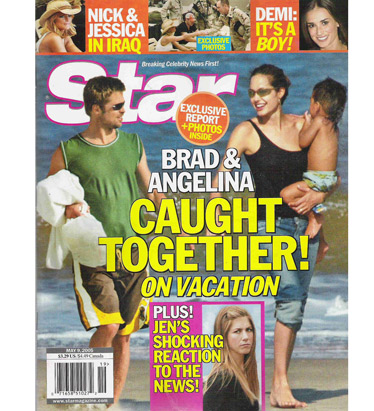 Estimating lighting direction
Method 1: 2D direction from occluding contour
Provide at least 3 points on occluding contour (surface has 0 angle in Z direction)
Estimate light direction from brightness
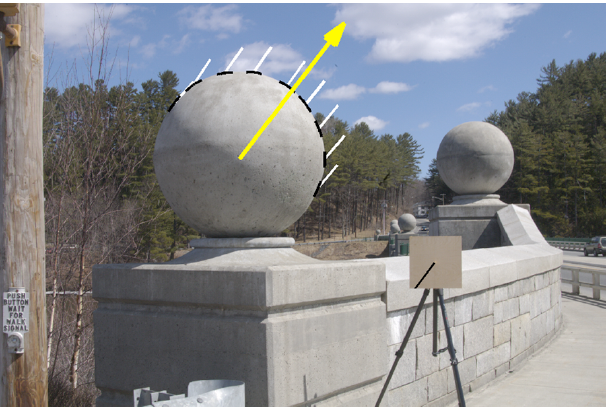 Estimate
Ground Truth
Estimating lighting direction
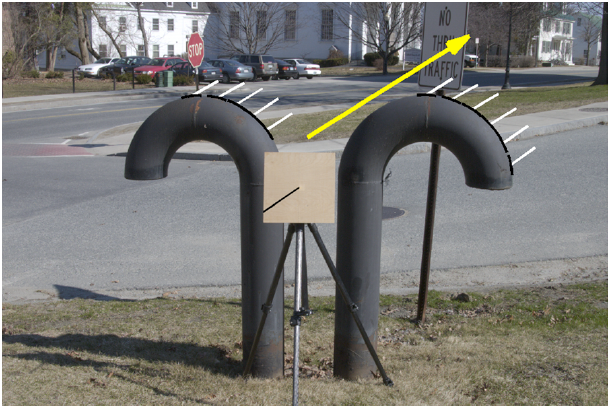 Estimating lighting direction
Average error: 4.8 degrees
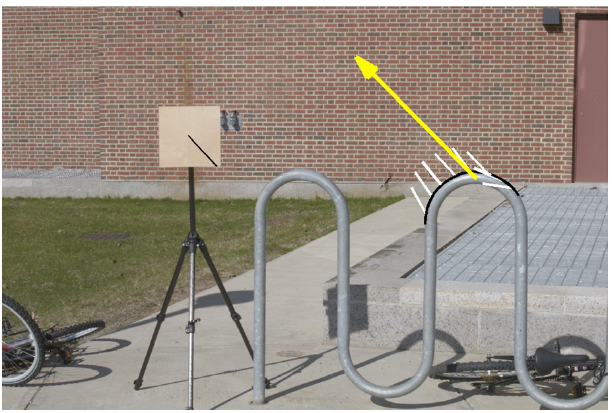 Method 2: Light from Eyes
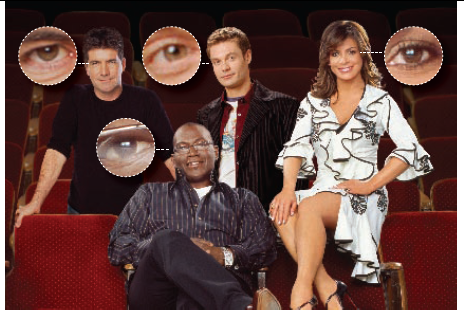 Farid – “Seeing is not believing”, IEEE Spectrum 2009
Estimating Lighting from Eyes
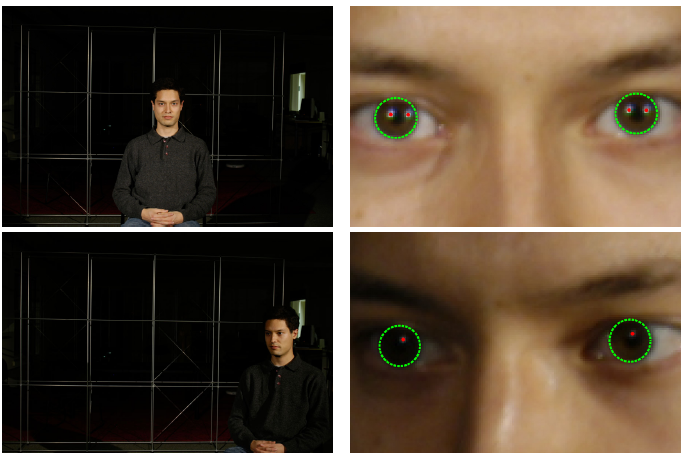 Method 2: Light from Eyes
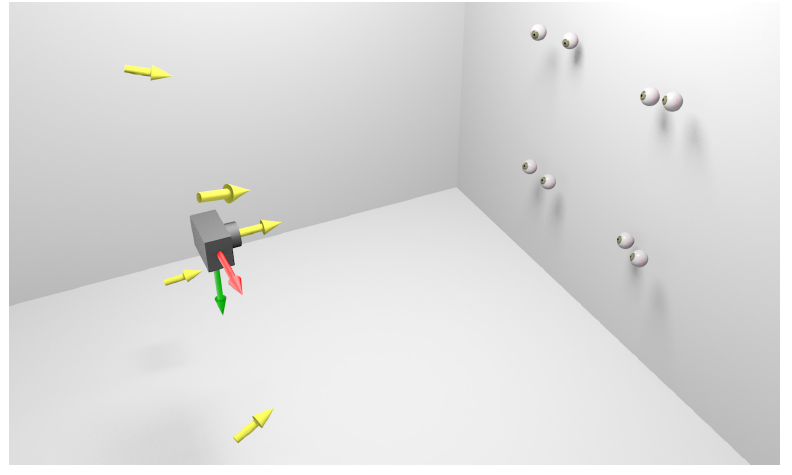 Method 3: Complex light with spherical harmonics
Spherical harmonics parameterize complex lighting environment
Same method as occluding contours, but need 9 points
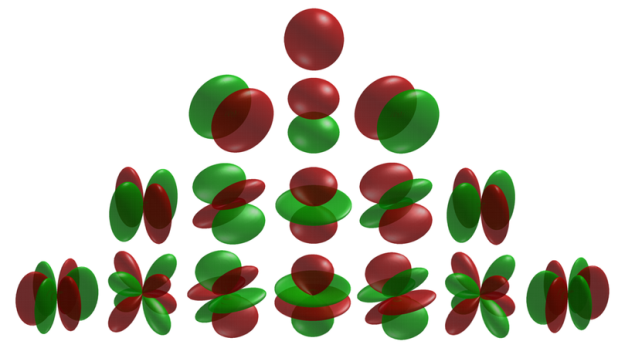 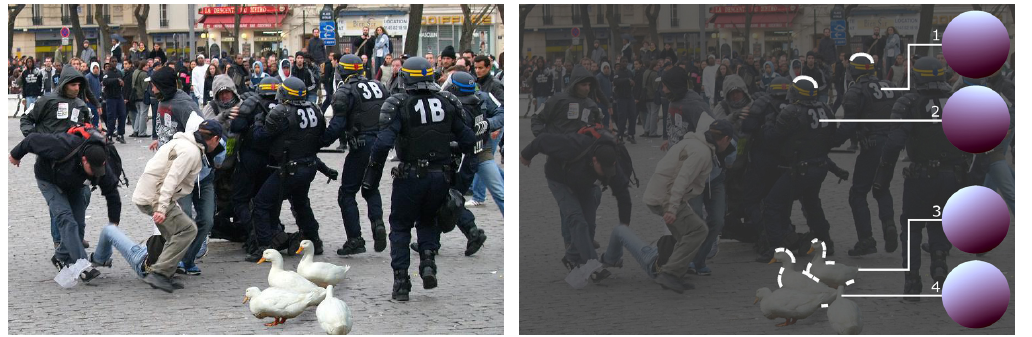 Method 3: Complex light with spherical harmonics
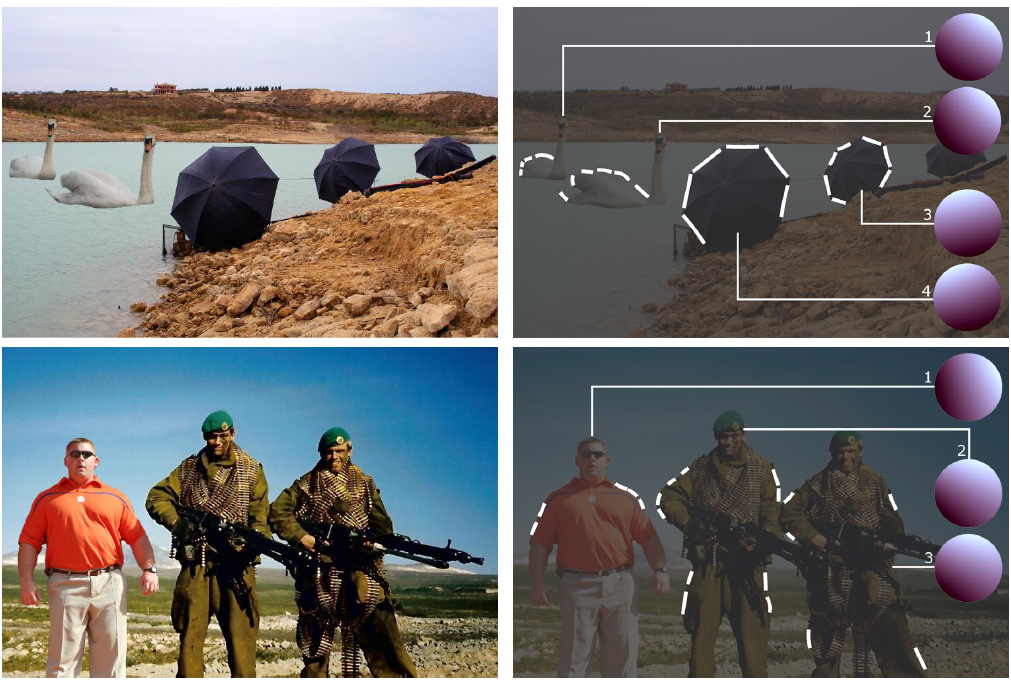 Method 4: Demosaicking Prediction
In demosaicking, RGB values are filled in based on surrounding measured values
Filled in values will be correlated in a particular way for each camera
Local tampering will destroy these correlations
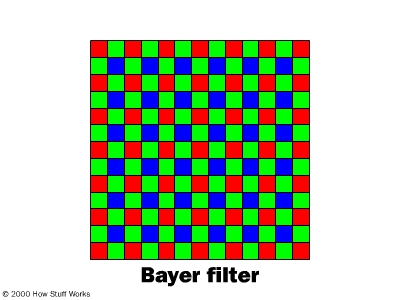 Farid: “Photo Fakery and Forensics” 2009
Demosaicking prediction
Original	      Tampered
Upside: can detect many kinds of forgery
Downside: need original resolution, uncompressed image
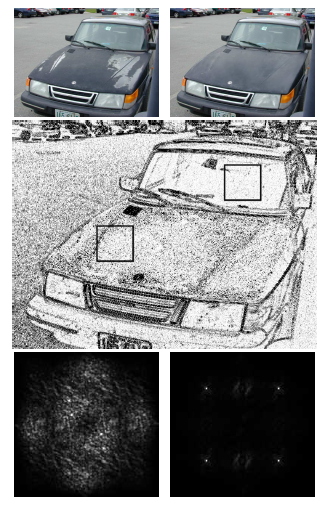 Error in pixel prediction from a linear interpolation
FFT of error in each window (periodic for untampered case)
Method 5: JPEG Ghosts
JPEG compresses 8x8 blocks by quantizing DCT coefficients to some level 
E.g., coefficient value is 23, quantization = 7, quantized value = 3, error = 23-21=2
Resaving a JPEG at the same quantization will not cause error, but resaving at a lower or higher quantization generally will
Value = 21; quantization = 13; error = 5
Value = 21; quantization  = 4; error = 1
Farid: “Photo Fakery and Forensics” 2009
JPEG Ghosts
Original is saved at 85 quality, center square is cut out and compressed at 65 quality; then image is resaved at given qualities
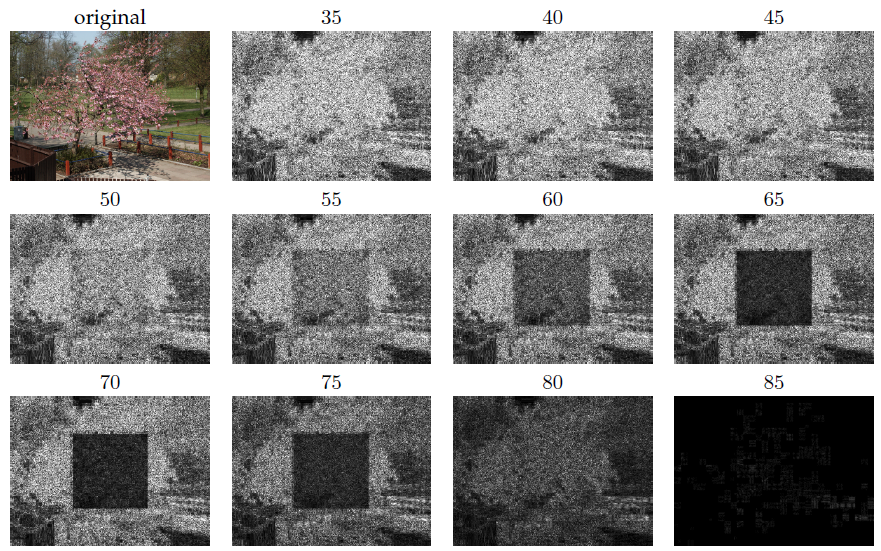 Pixel error for image saved at various JPEG qualities
JPEG Ghosts
If there is enough difference between the quality of the pasted region and the final saved quality, the pasted region can be detected with high accuracy
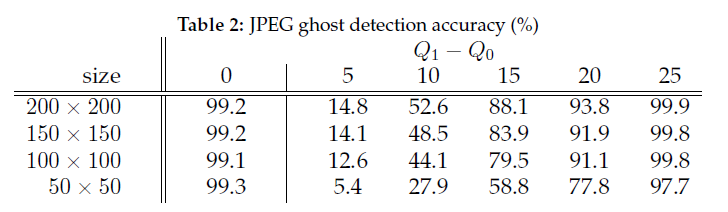 JPEG Ghosts
manipulated
original
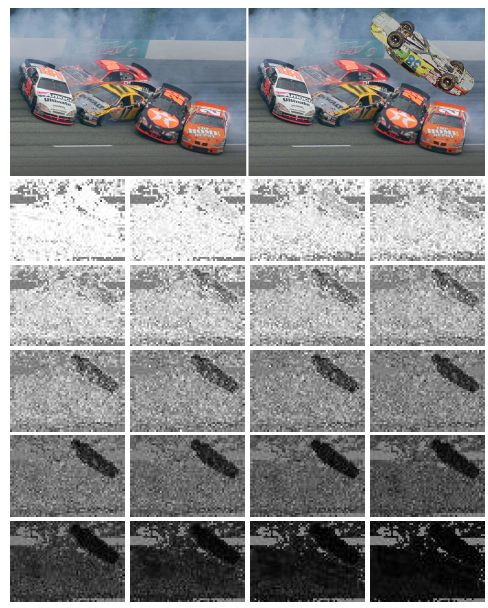 Pixel error for manipulated image saved at various JPEG qualities
JPEG Ghosts
manipulated
original
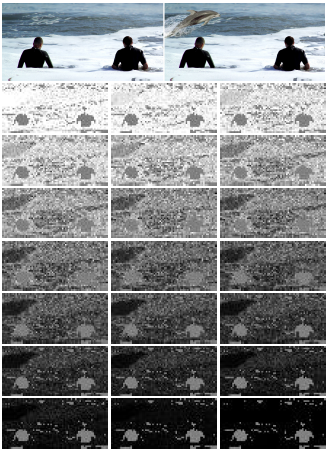 Pixel error for manipulated image saved at various JPEG qualities
Summary
Digital forgeries are an increasingly major problem as it becomes easier to fake images

A variety of automatic and semi-automatic methods are available for detection of well-done forgeries
Checking lighting consistency
Checking demosaicking consistency (for high quality images)
Checking JPEG compression level consistency (for low quality images)
Next week
Image-based lighting